Movement of the TS Platform
Inti Lehmann
Objectives
Movement over 20m
reliable, (semi) automatic?
relatively fast (~1h?)
well defined path in x (1cm?)
minimise vibrations
(avoid early definition of path)
Alignment at in-beam position
in x, y and z
precise <1mm?
no shaking
(semi) automatic?
Input from Jost
25 May 2010
Input from Jost
25 May 2010
My Preference/Dream
Easy and fast semi automatic roll in
Hillman rollers




Air cushions
Problem shaking
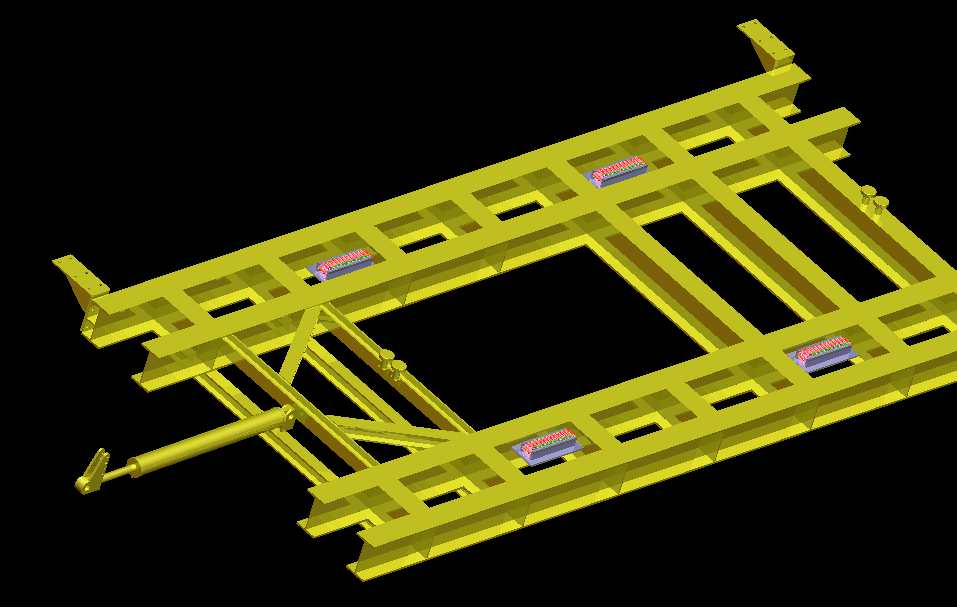 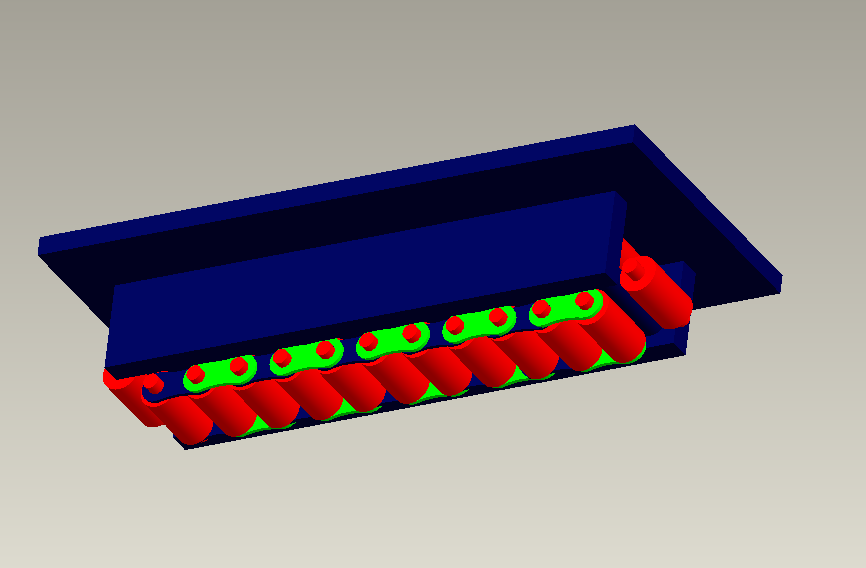 My Preference/Dream
Precise semi automatic positioning
Plastic sliders above rollers
staying in place for ever
Force by jacks 
driven remotely
in x, y relative to rollers/cushions?
in z lifting plate with rollers
Alignment feedback from all crucial places 
relative to beam pipe
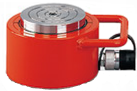 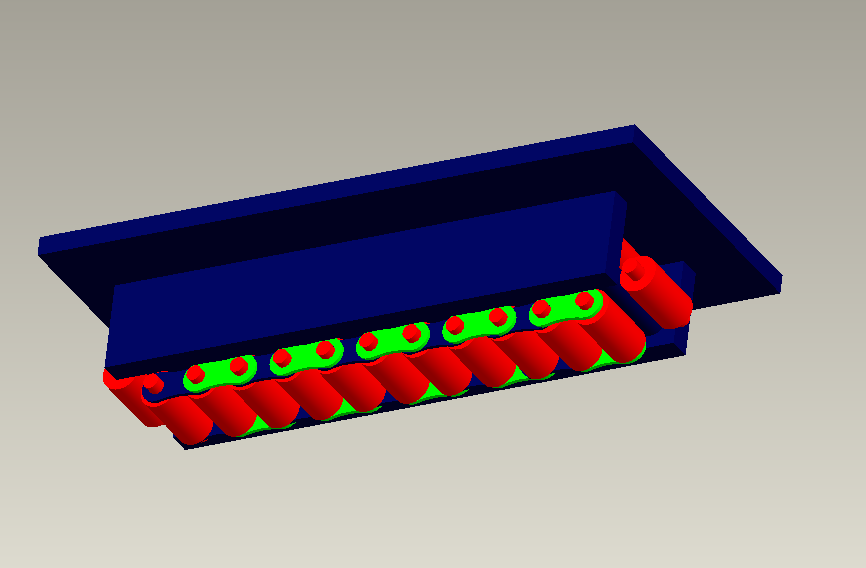 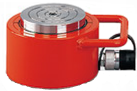